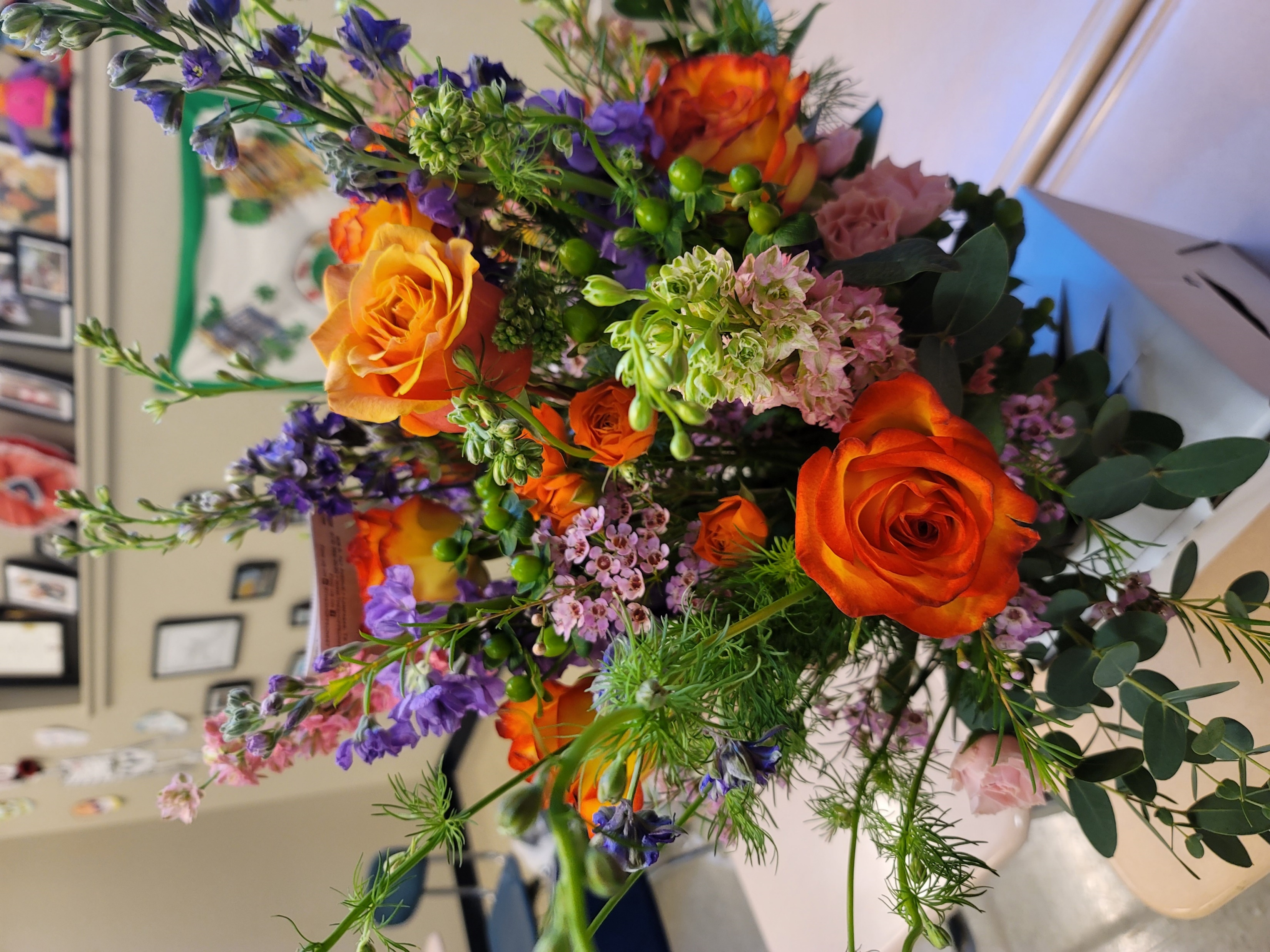 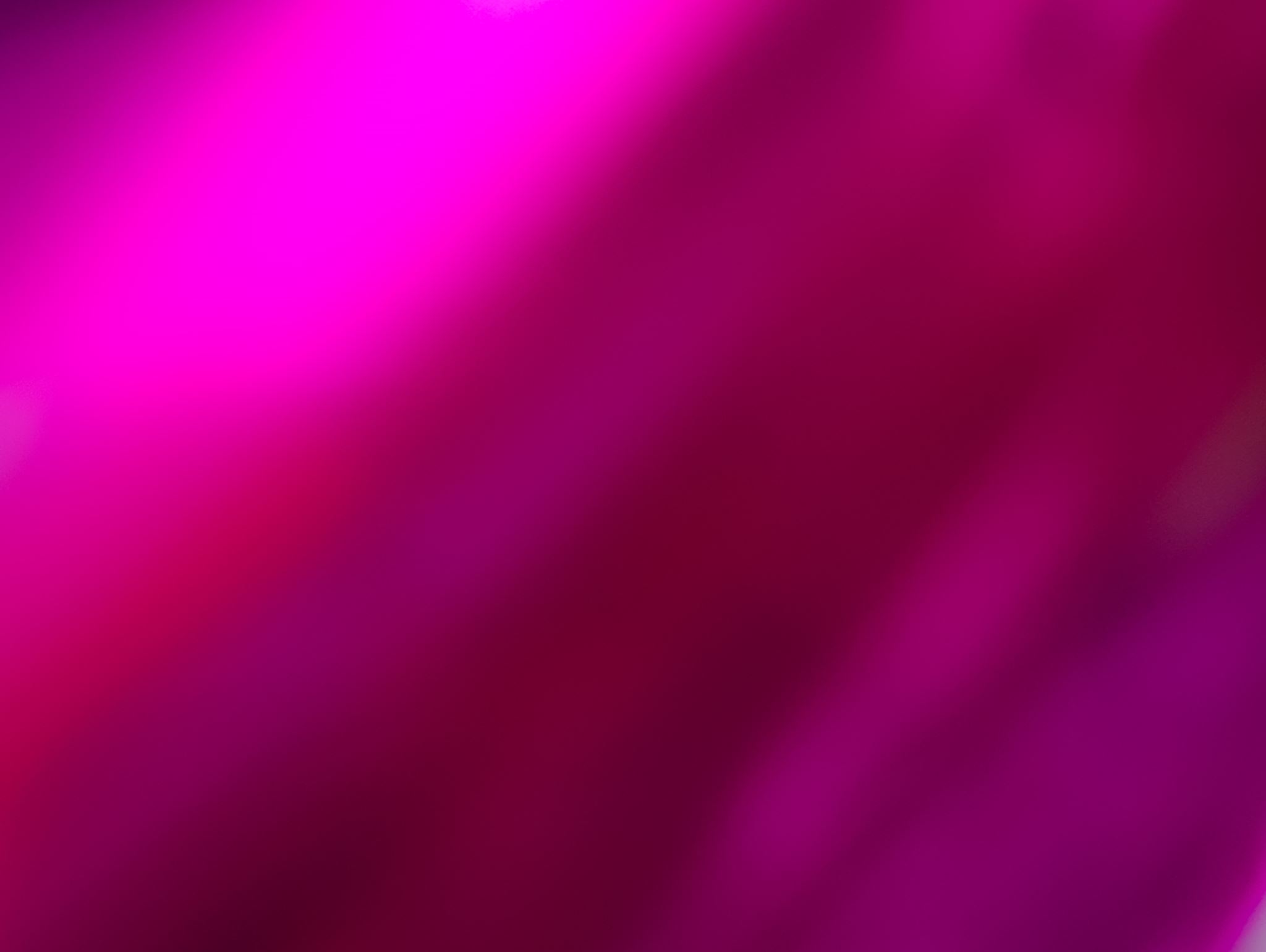 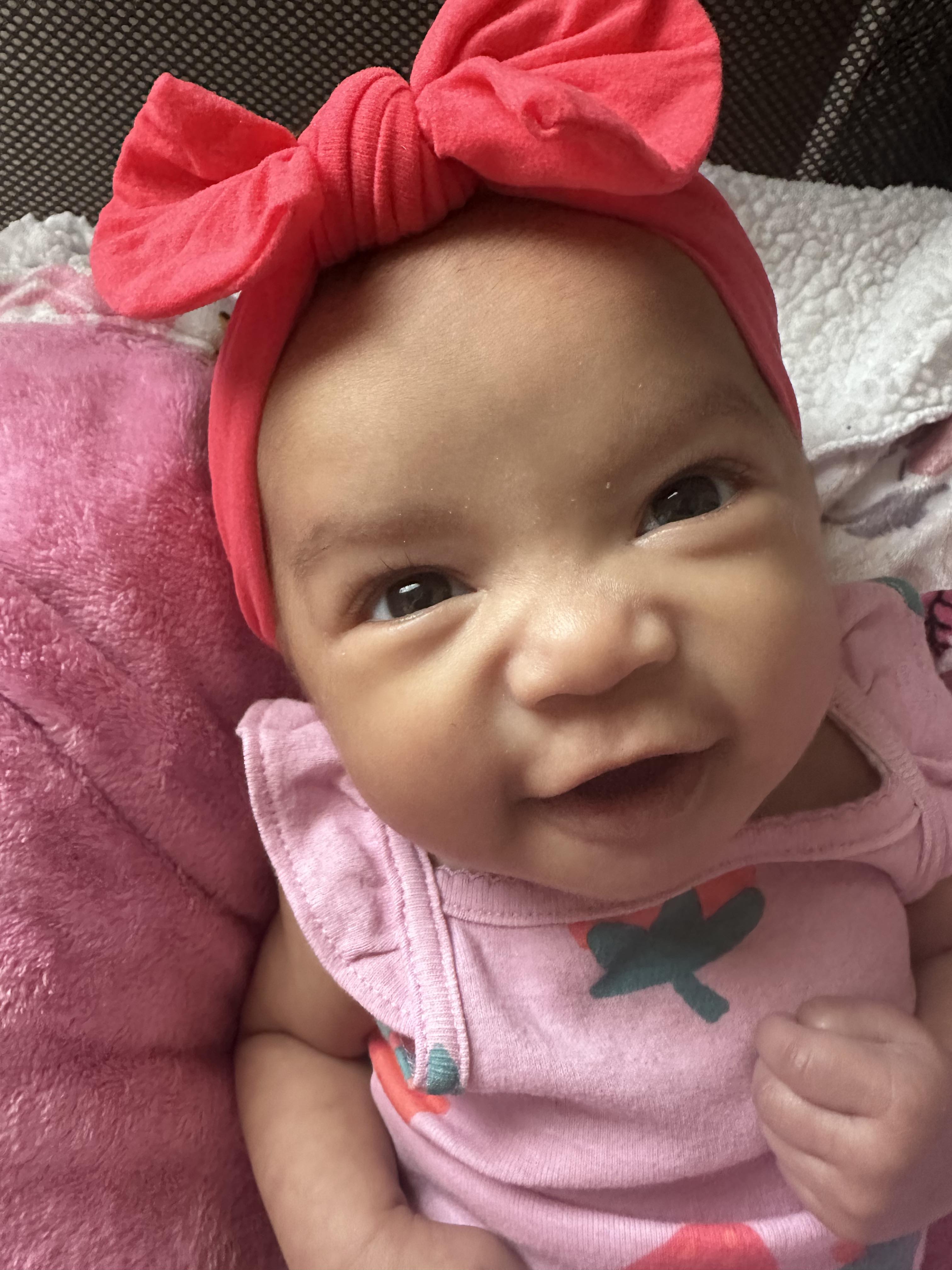 About me Mrs. A.
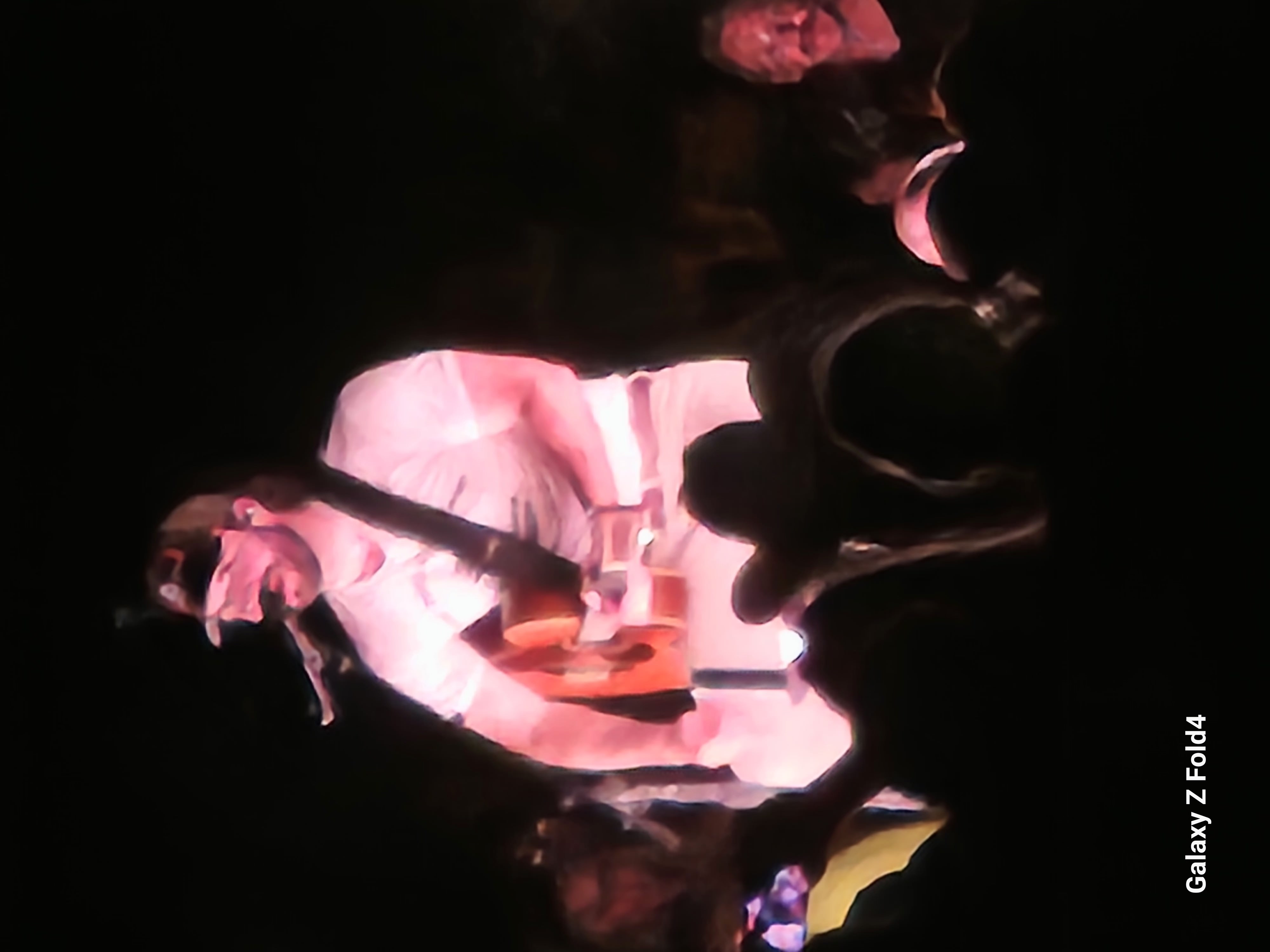 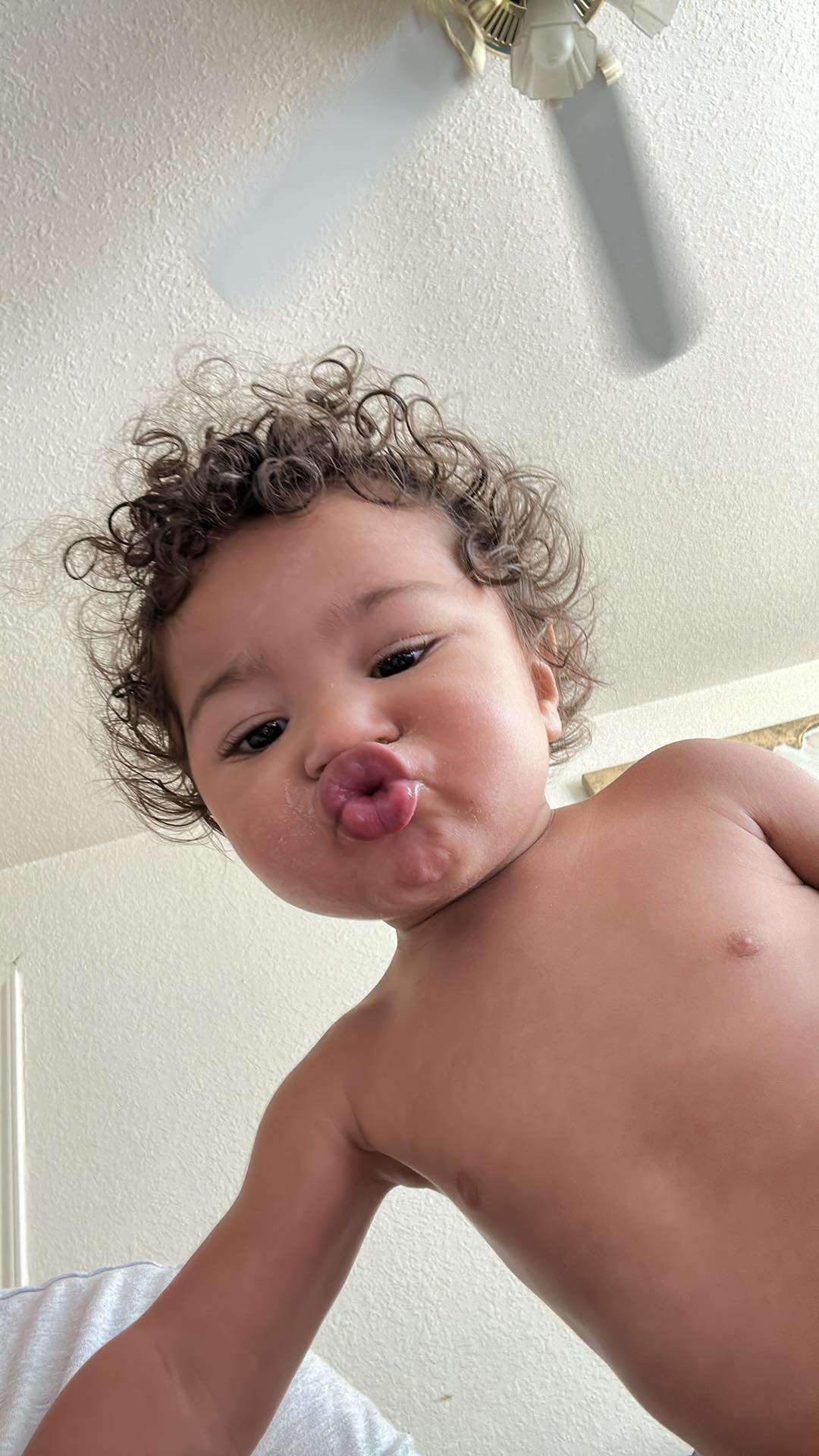 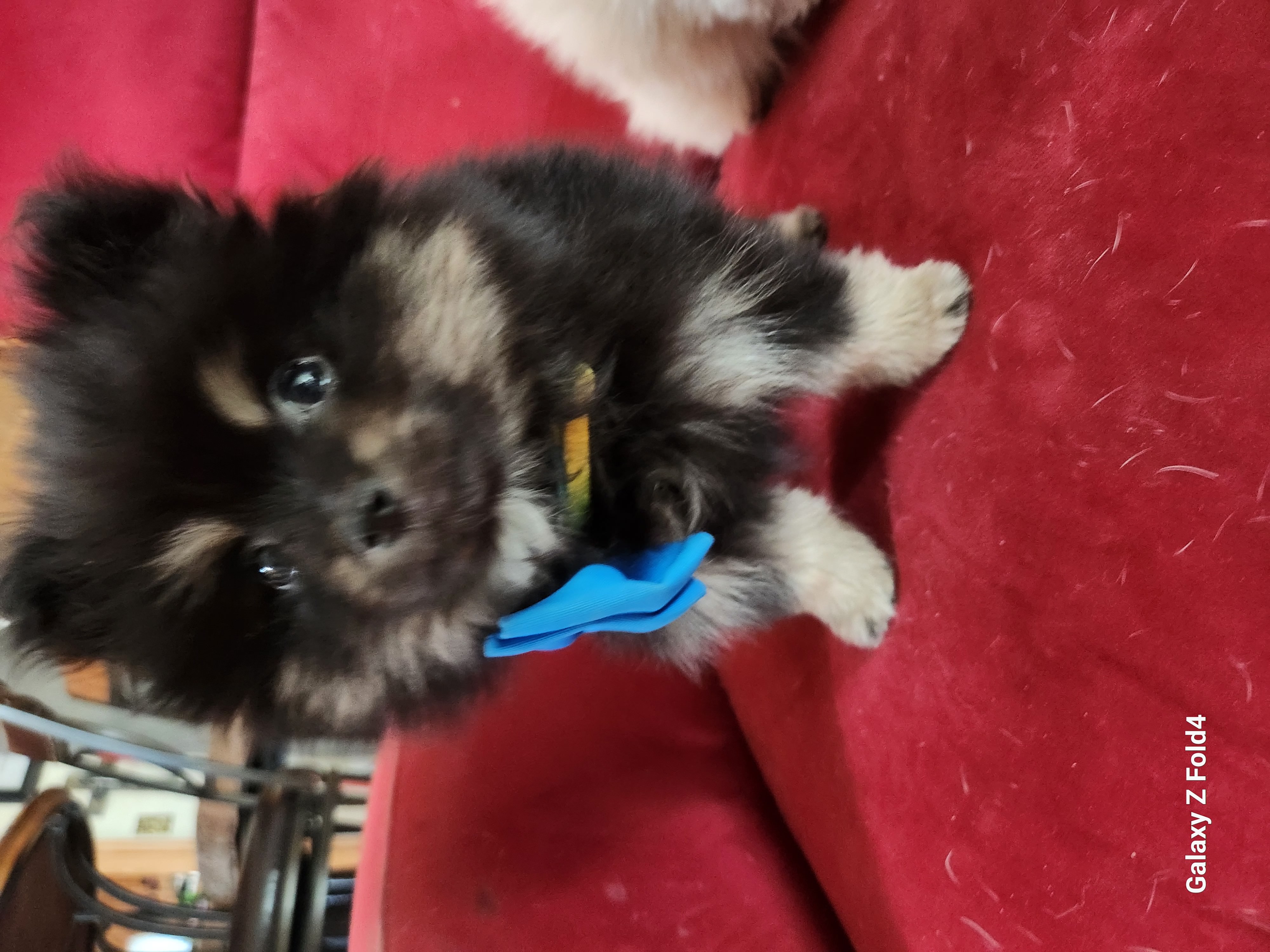 This is my life in pictures….
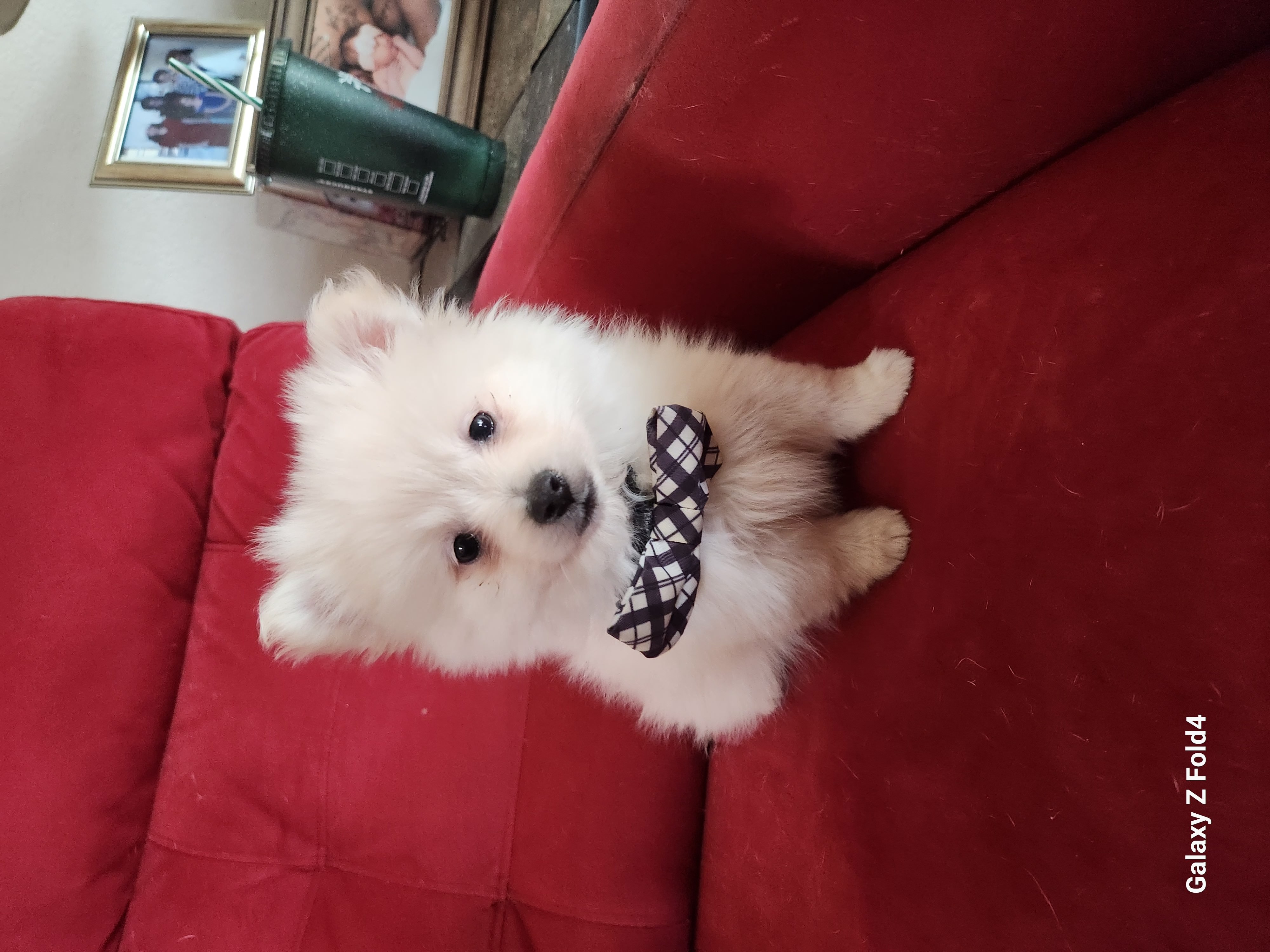 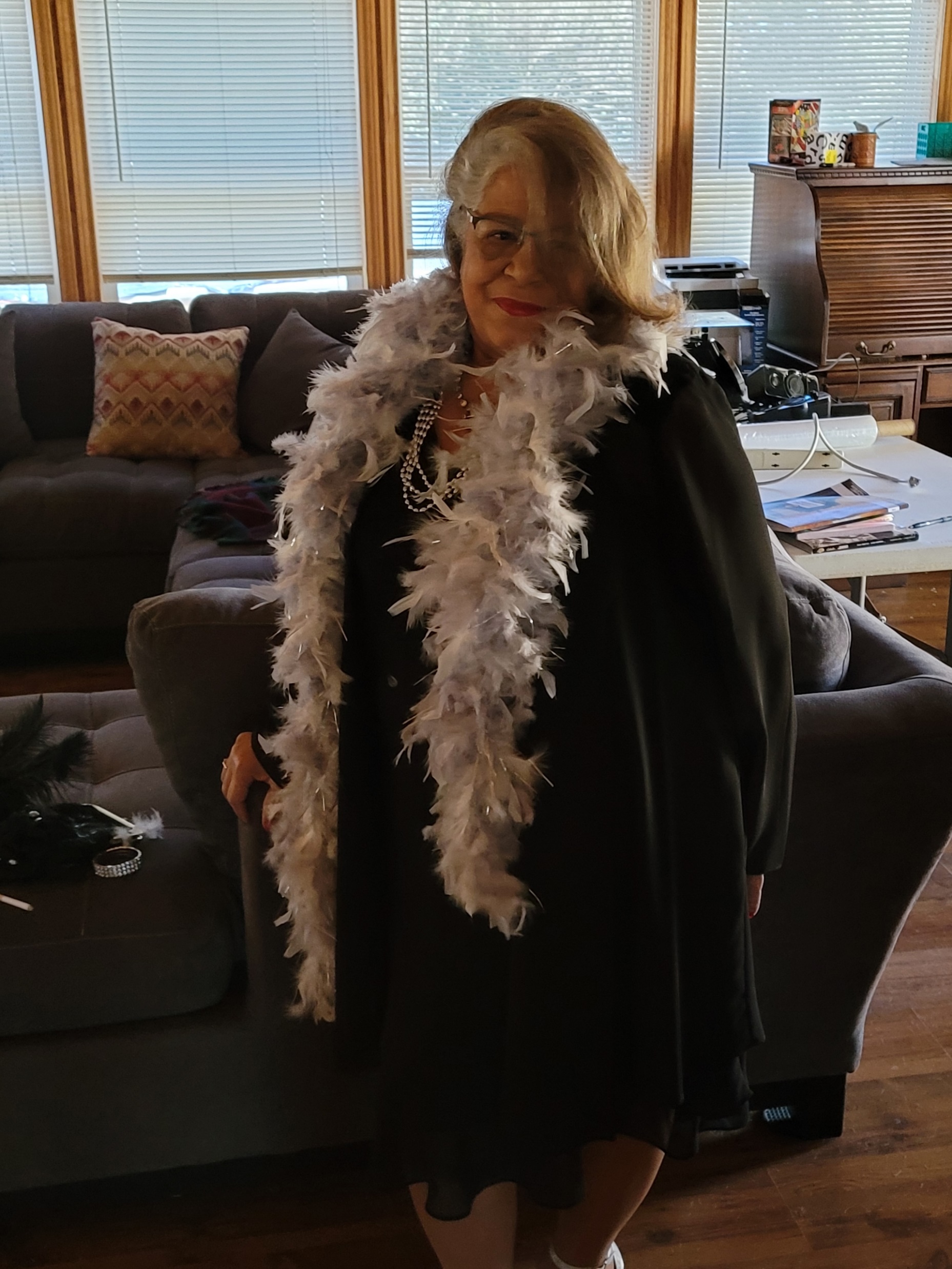 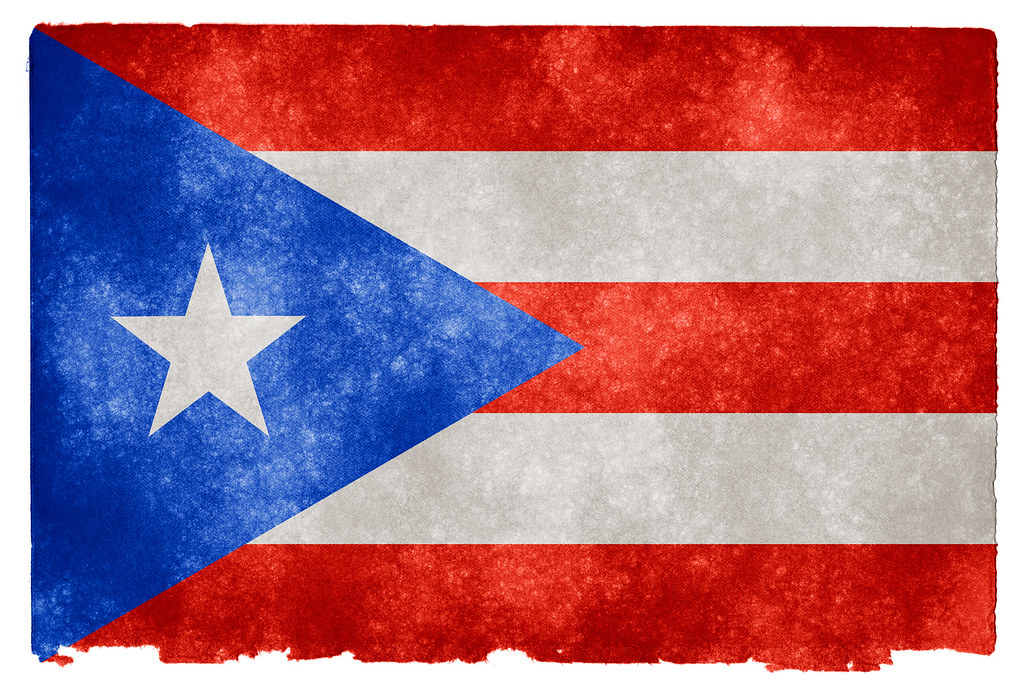 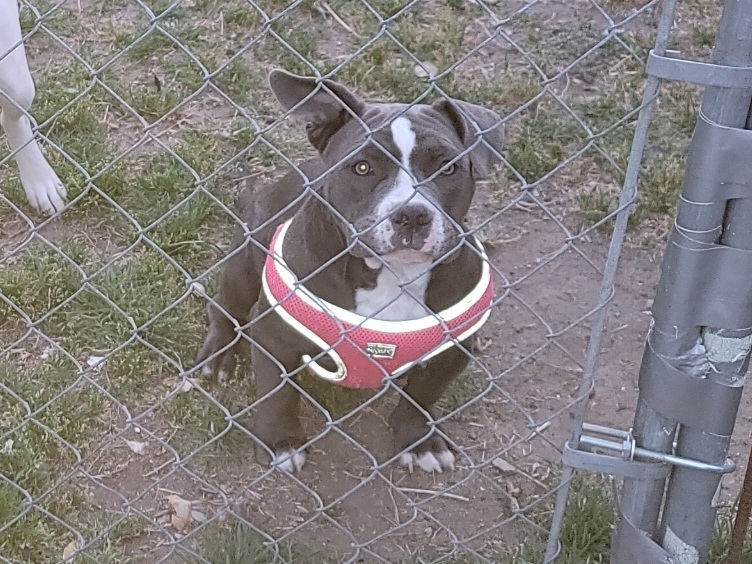 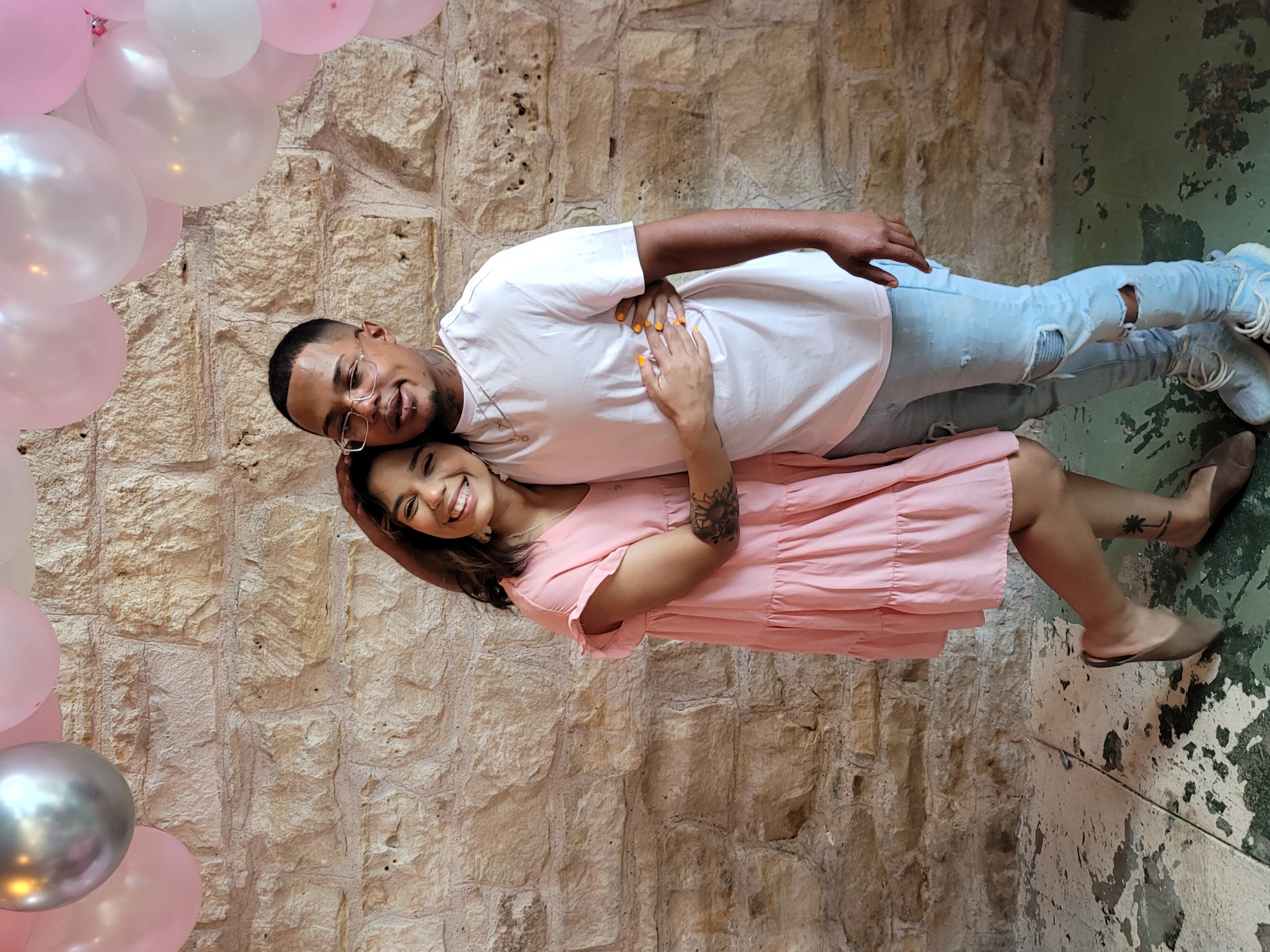 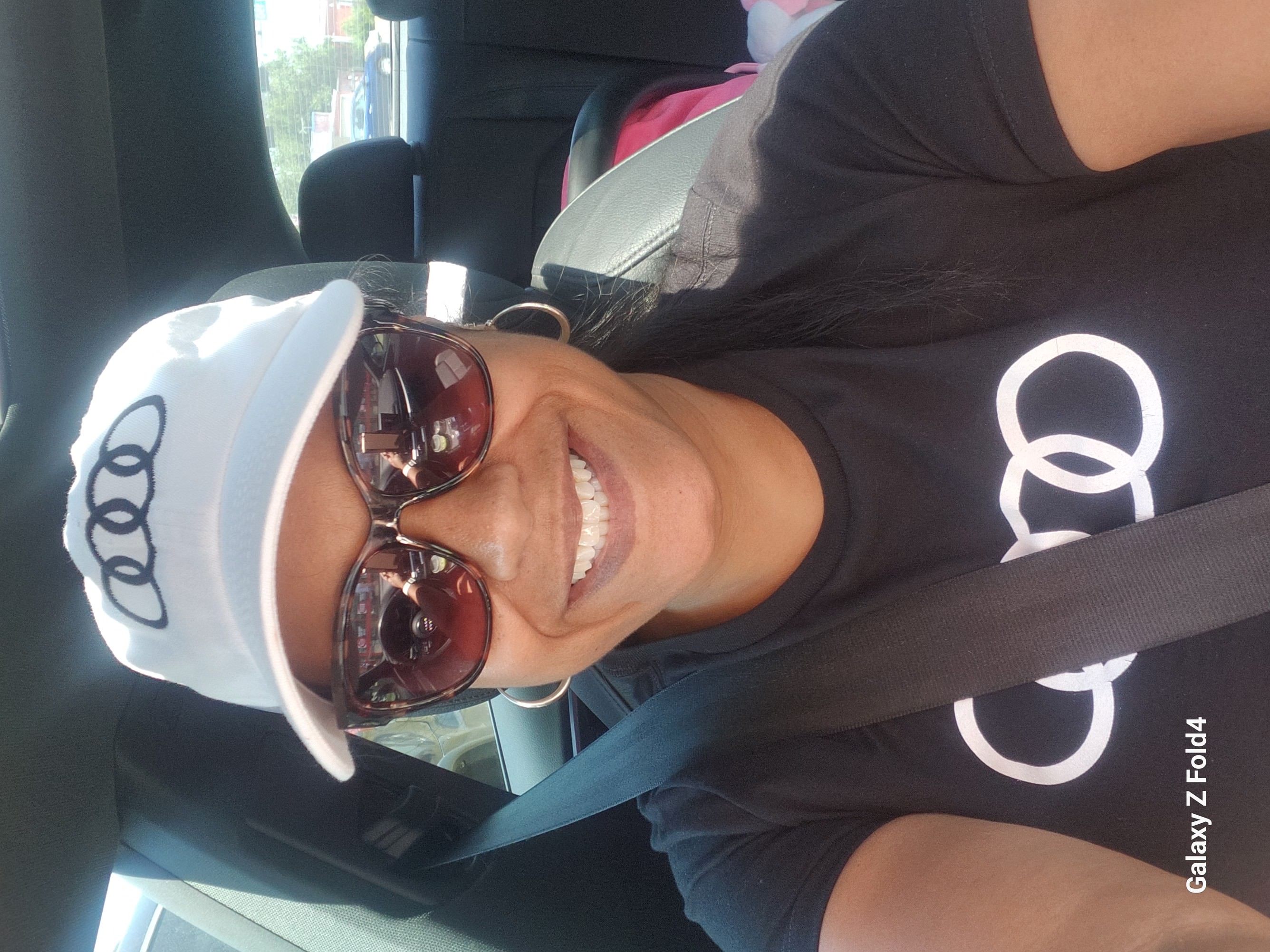 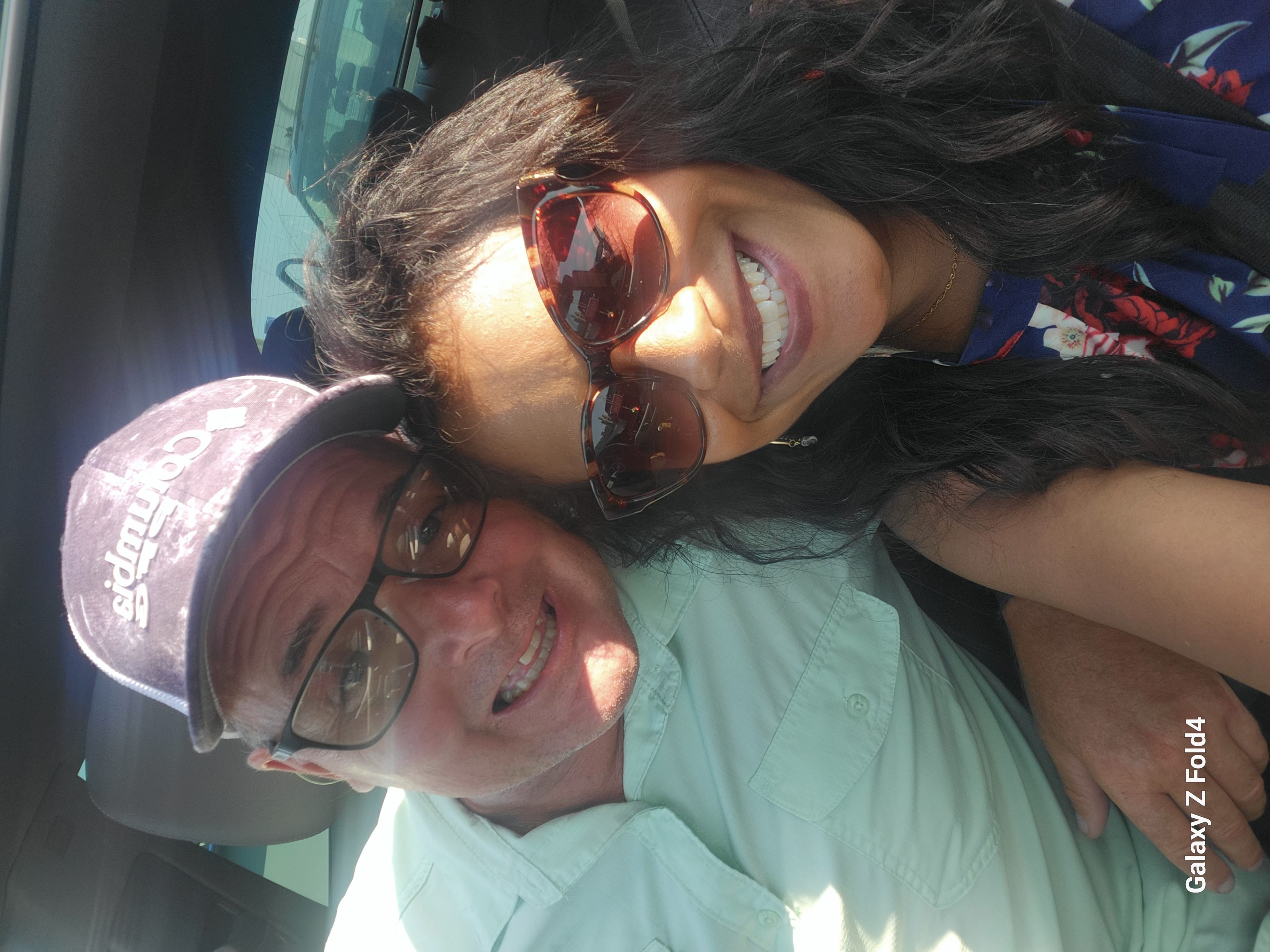 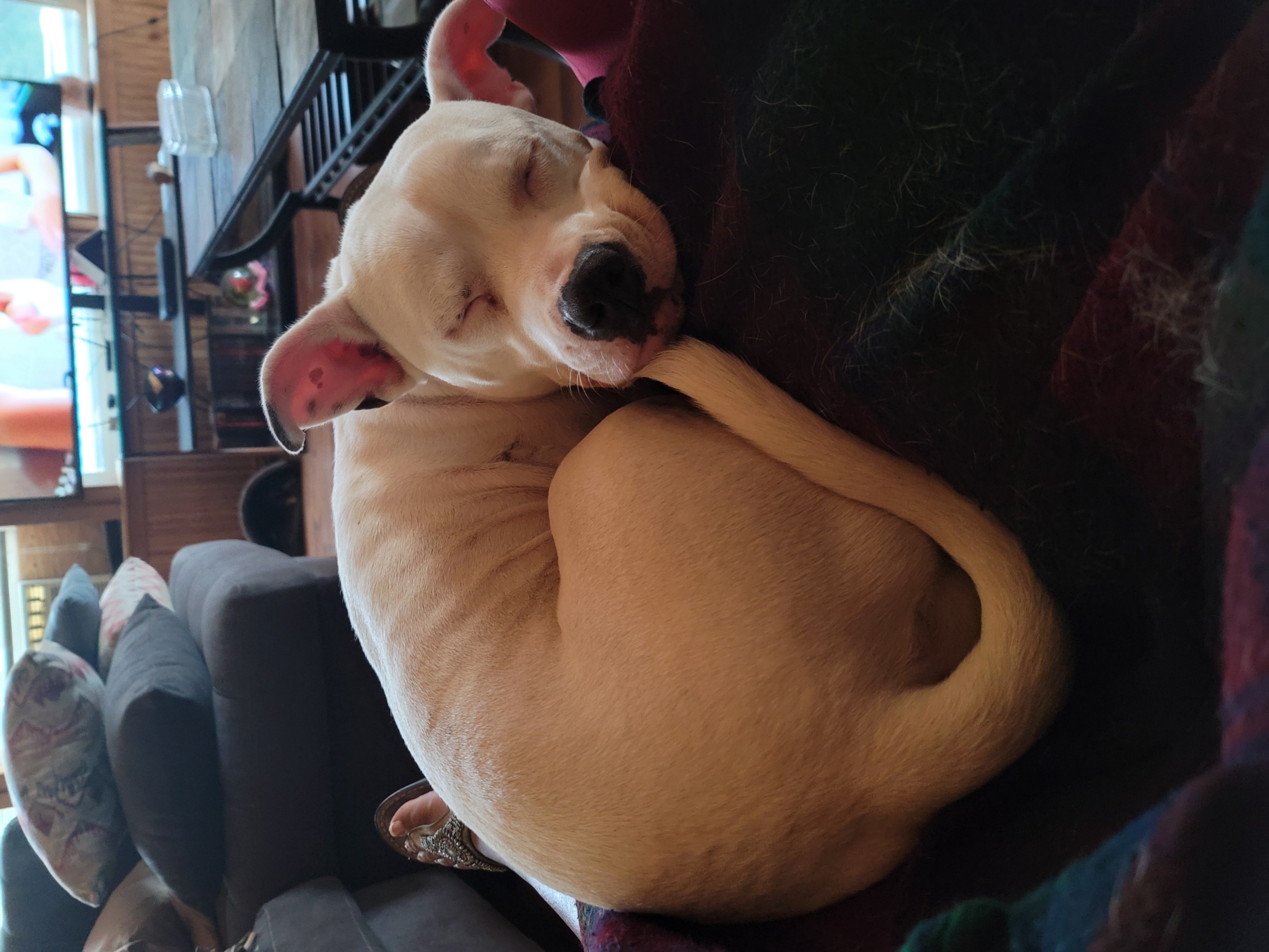 This Photo by Unknown Author is licensed under CC BY